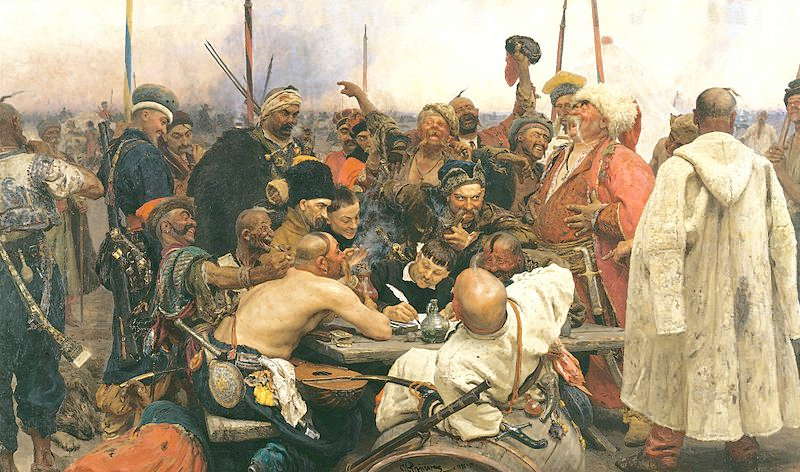 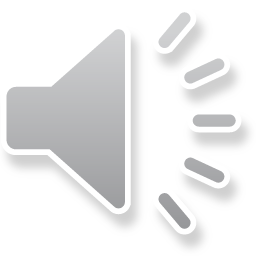 «Запорожці пишуть листа турецькому султану» (1880)
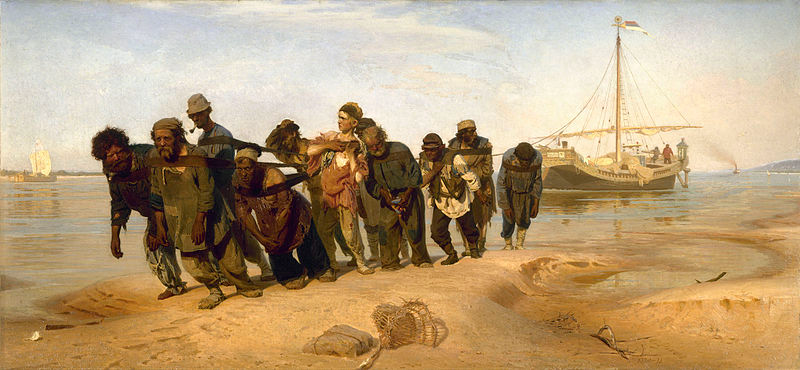 «Бурлаки на Волзі» 1870–1873
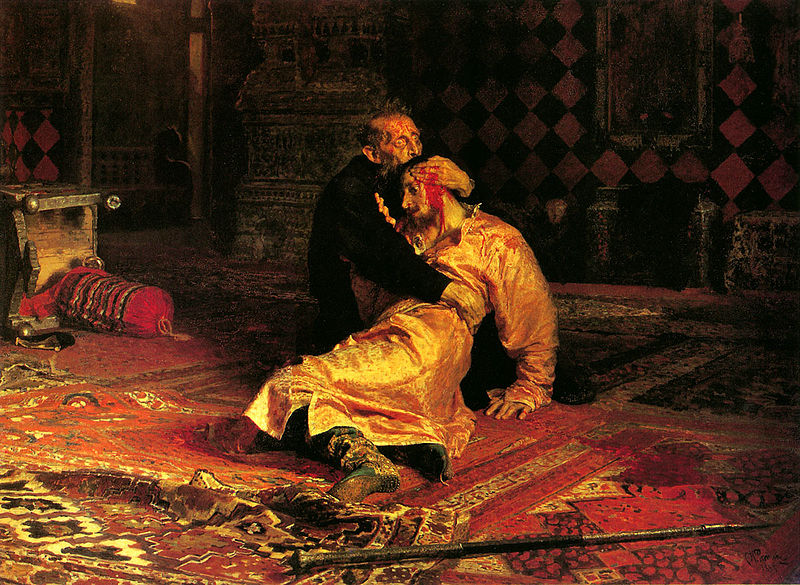 «Іван Грозний і син його Іван» (1870–1873)
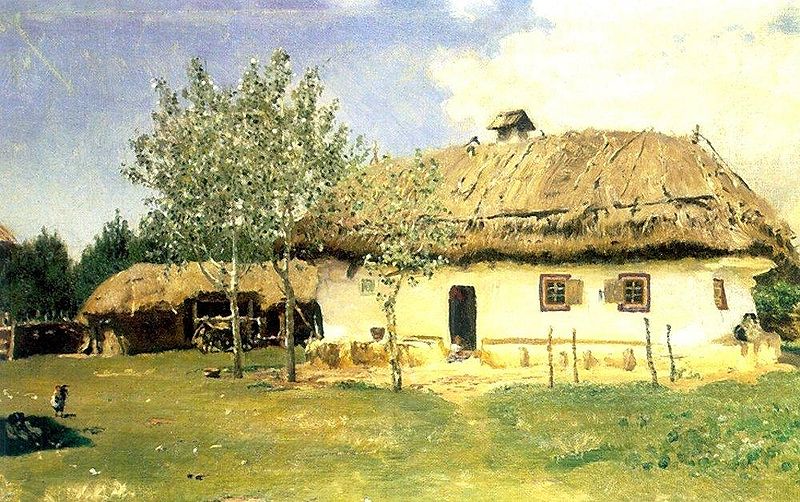 «Українська хата», 1880
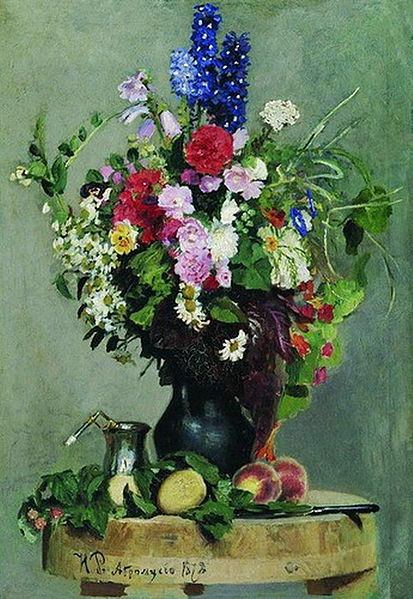 «Букет. Абрамцево», 1878
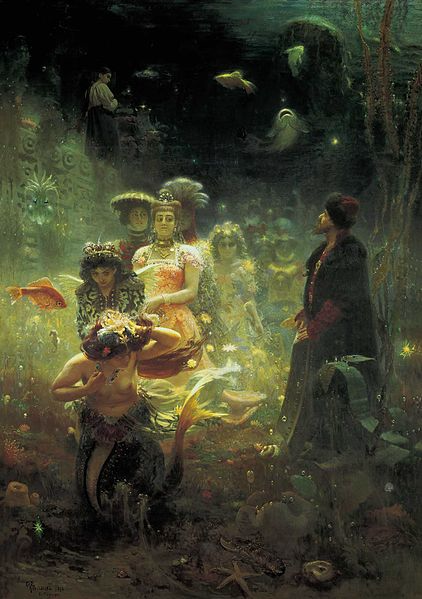 «Садко», 1876,
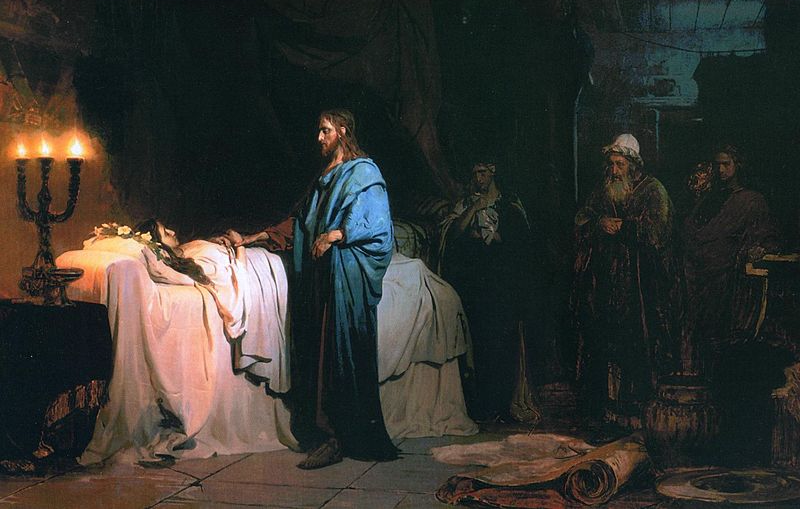 «Воскресіння доньки Іаіра», 1871 р.,
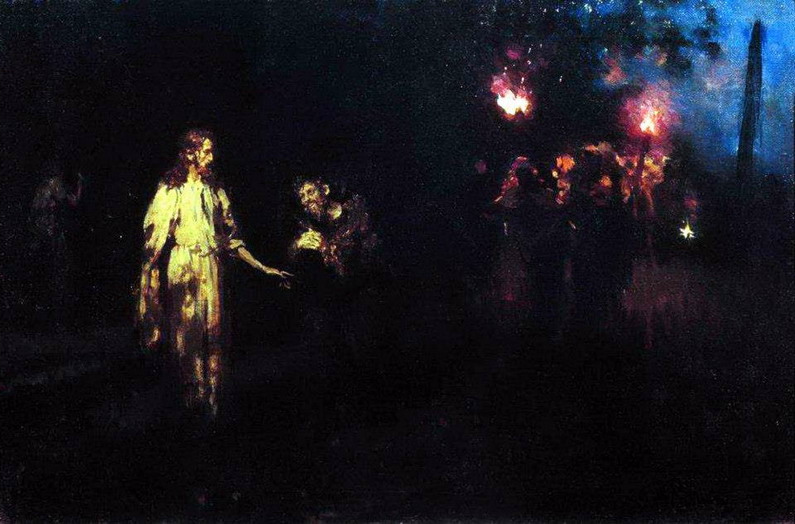 «Христос у Гетсиманському саду».
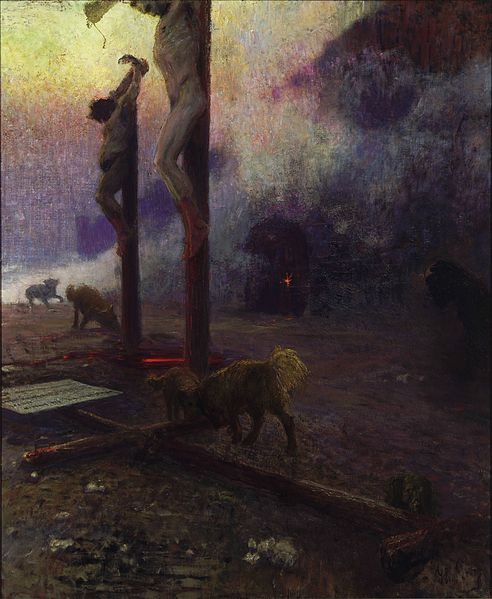 «Голгофа», бл. 1922 р.,
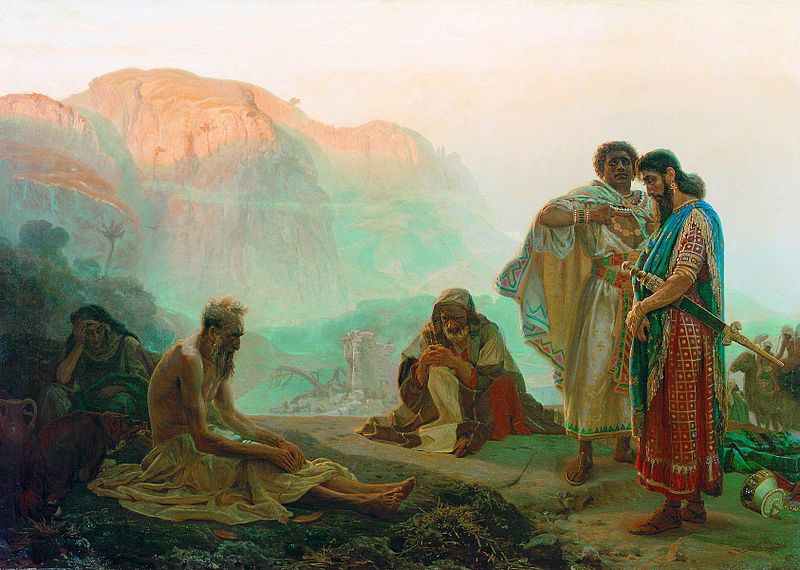 «Іов та його друзі»,
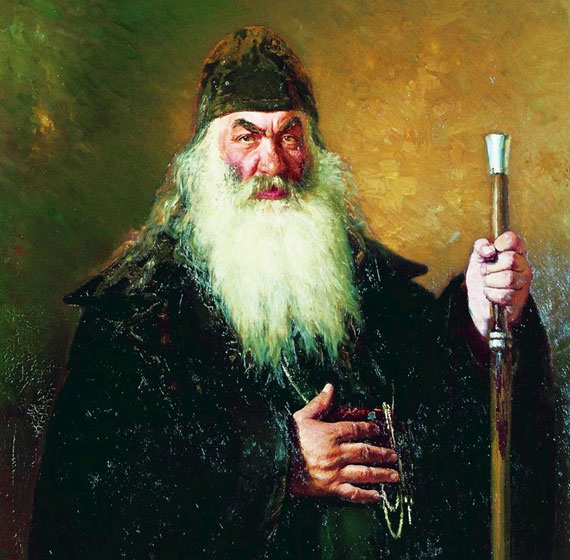 «Протодиякон»
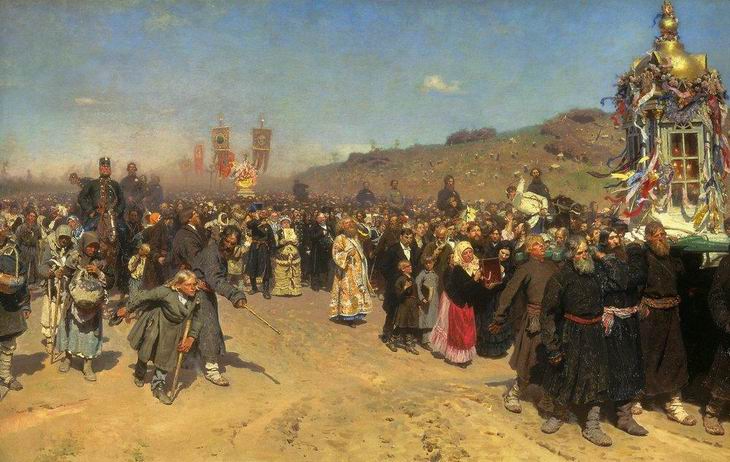 «Хресний хід в Курській губернії»
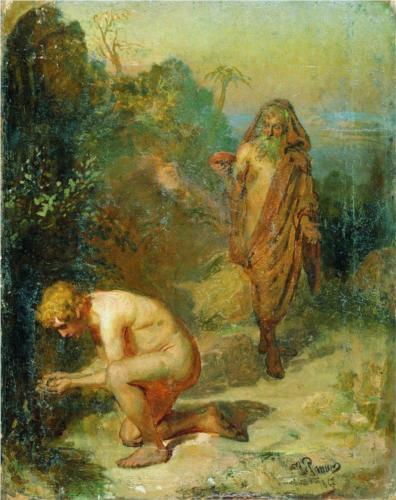 «Діоген і хлопчик»
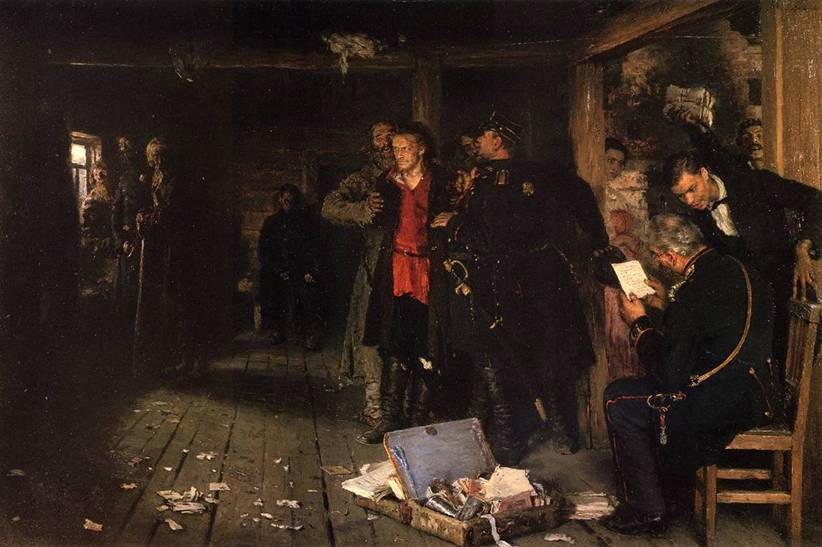 «Арешт пропагандиста»
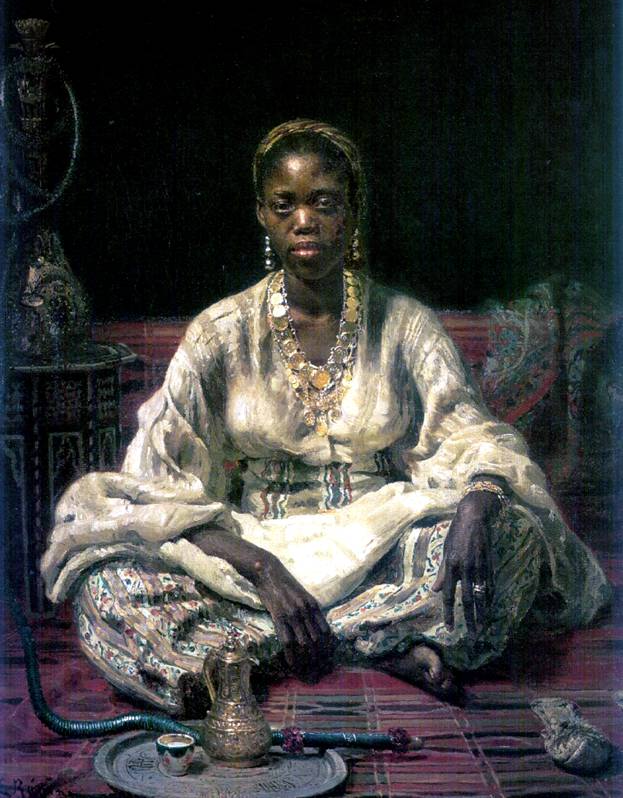 «Негритянка»
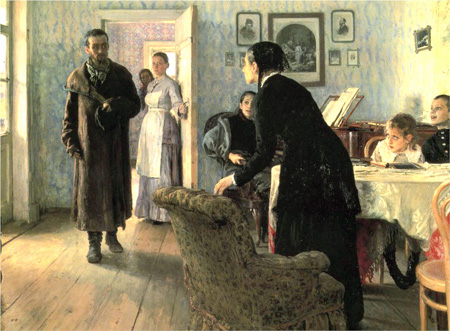 « Не чекали»
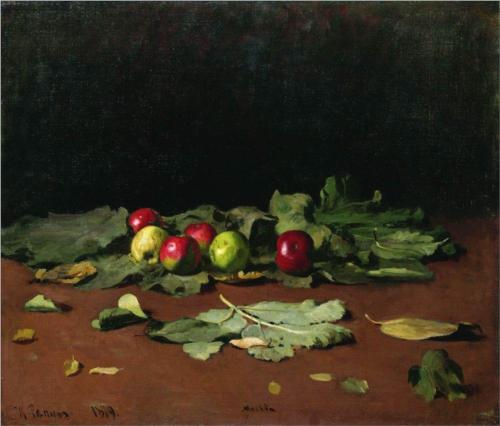 «Яблука і листя»
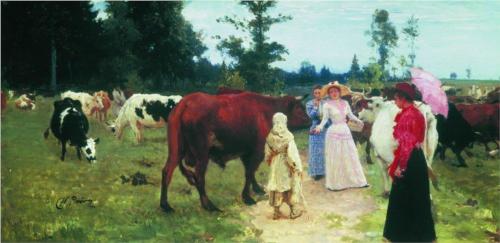 «Панянки серед стада корів»
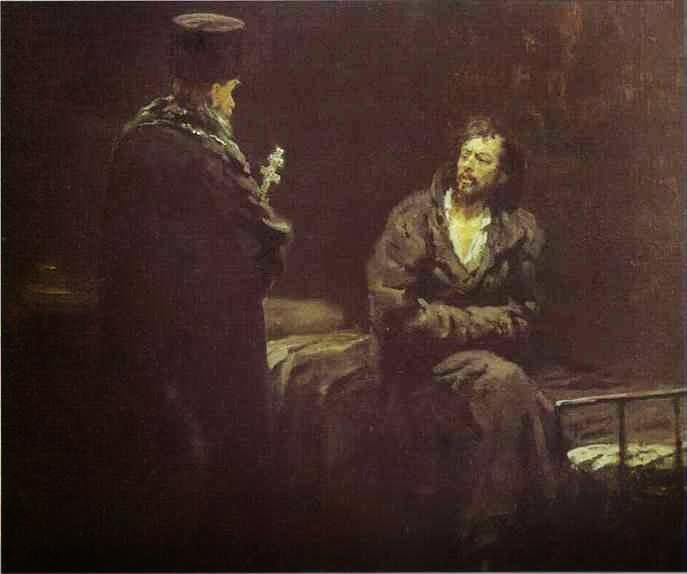 «Відмова від сповіді»
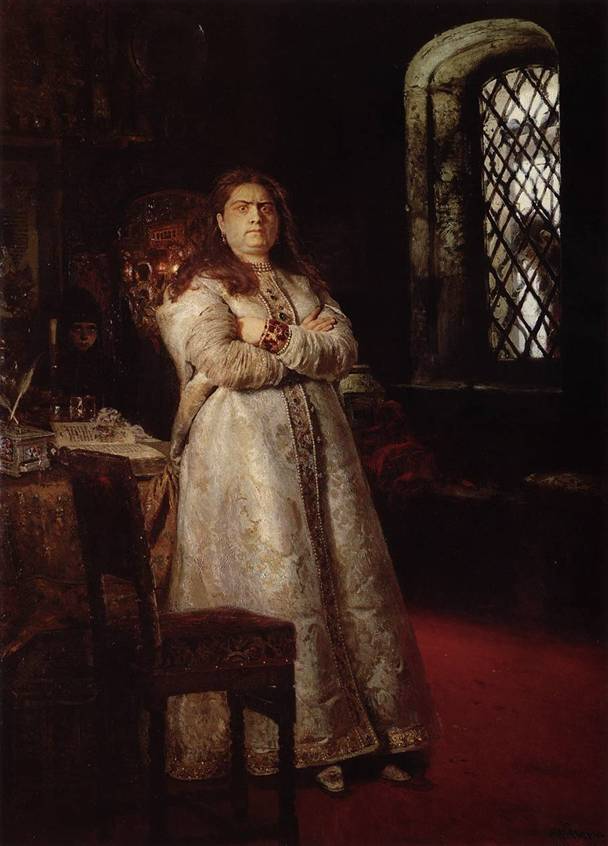 «Царівна Софія»
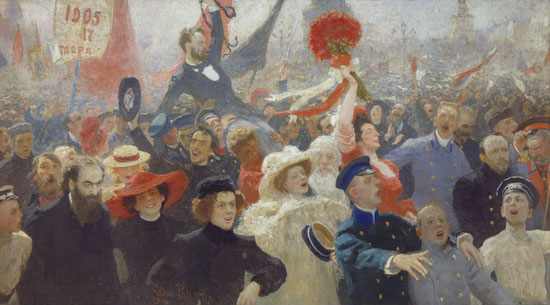 «18 жовтня 1905»
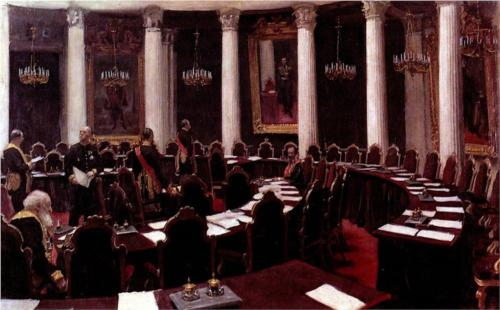 « В залі Державної думи»
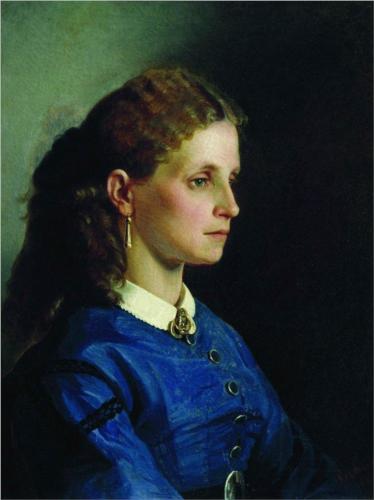 Портрет Яницької
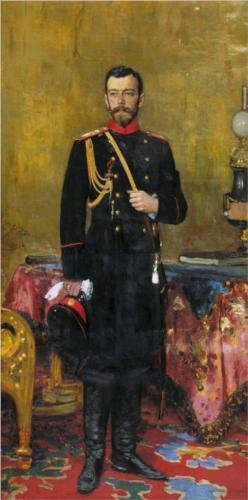 Портрет Миколи ІІ
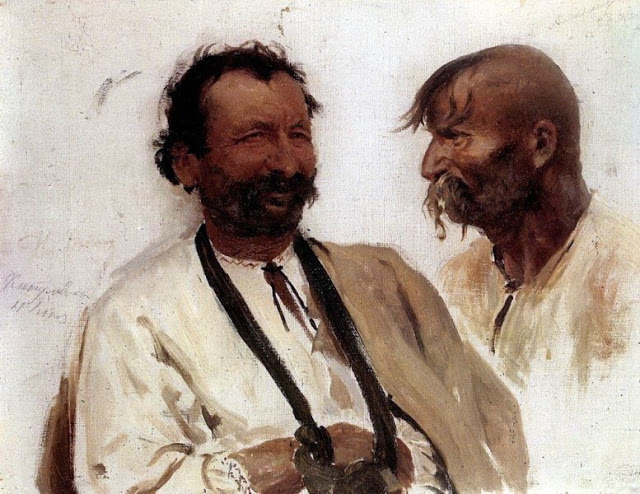 «Два українських хритиянина»
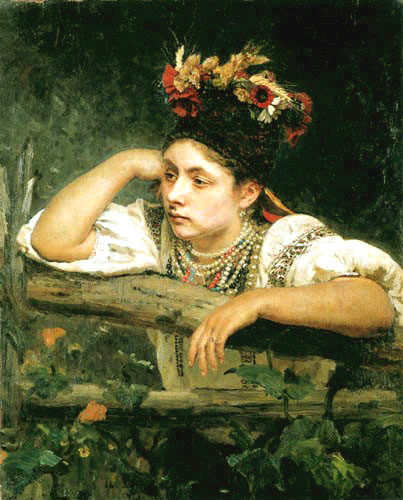 « Українка»
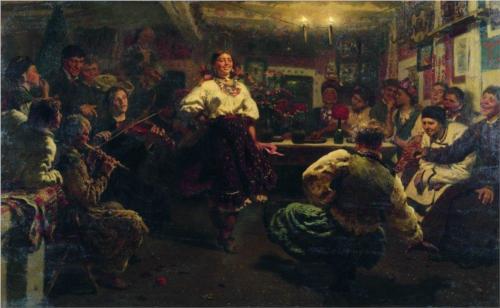 «Вечорниці»
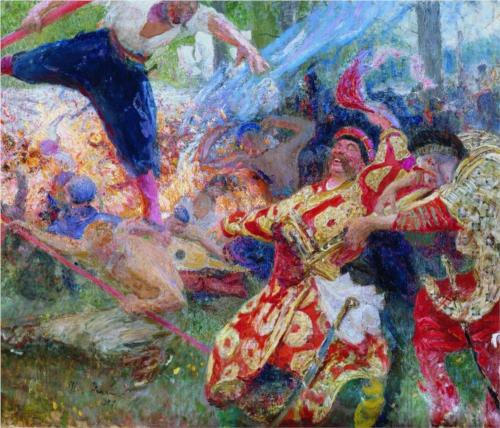 «Гопак»
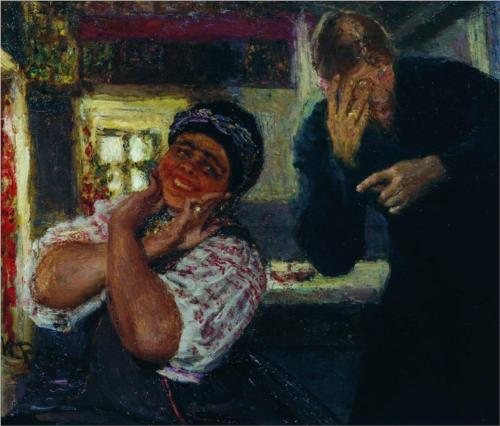 «Солоха і дяк»
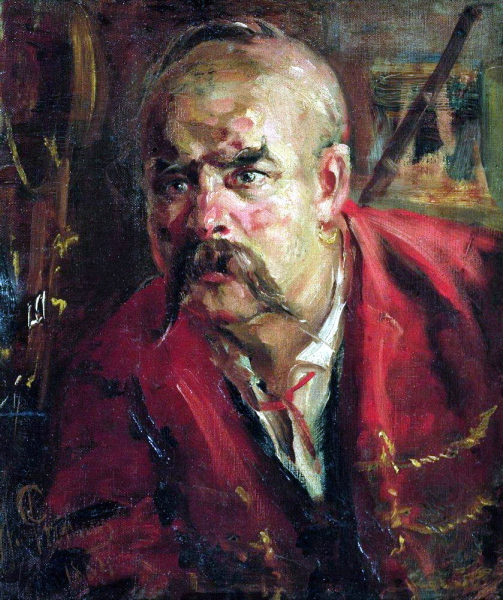 « Запорожець»